ПРАВИЛА ВЫБОРА
 ПРОФЕССИИ
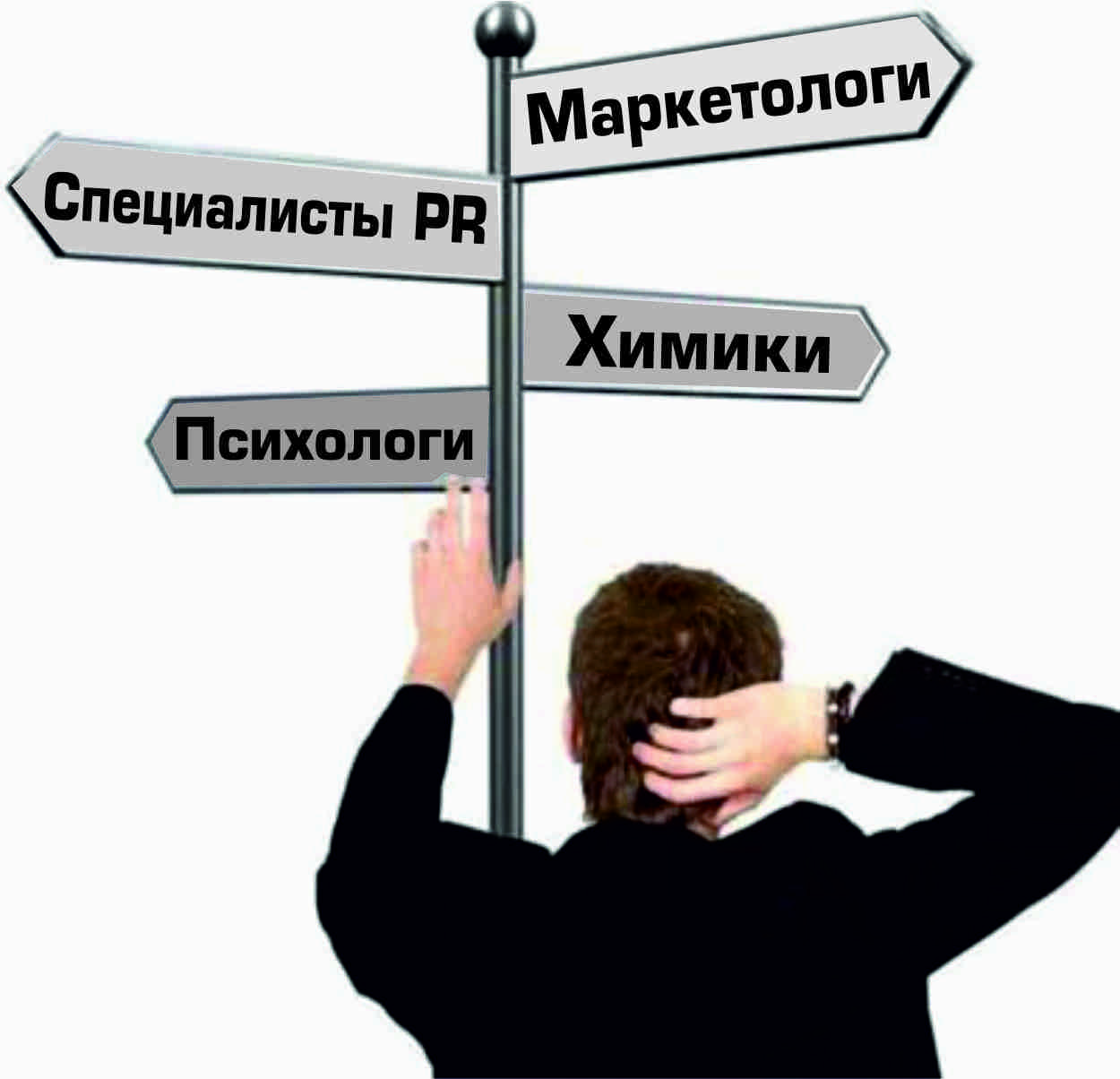 объединение дополнительного образования «Я - гражданин России», педагог Пучкова Л.В.
ВЫБОР ПРОФЕССИИ – СЛОЖНЫЙ И ОТВЕТСТВЕННЫЙ ШАГ В ЖИЗНИ КАЖДОГО ЧЕЛОВЕКА
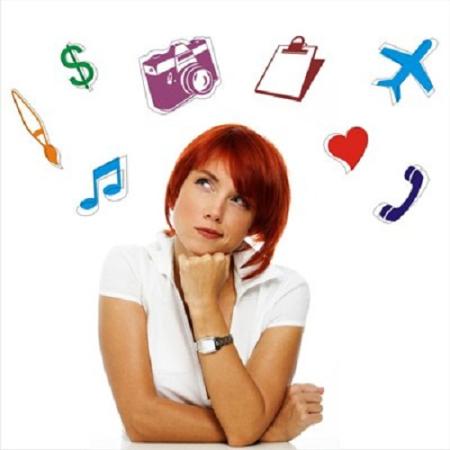 НЕ ПРЕДОСТАВЛЯЙ
 ВЫБОР СВОЕЙ БУДУЩЕЙ ПРОФЕССИИ СЛУЧАЮ!
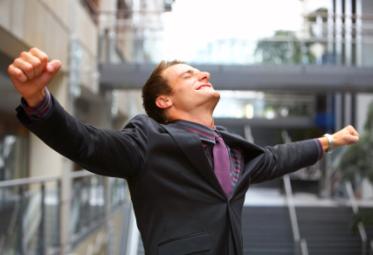 ЛЮБИМАЯ РАБОТА - ВАЖНЕЙШЕЕ УСЛОВИЕ ЧЕЛОВЕЧЕСКОГО СЧАСТЬЯ
ПРАВИЛЬНО ВЫБРАННАЯ ПРОФЕССИЯ:
 ПРИНОСИТ УДОВЛЕТВОРЕНИЕ, 
ОБЕСПЕЧИВАЕТ УСПЕХ В РАБОТЕ, 
БЫСТРЫЙ ПРОФЕССИОНАЛЬНЫЙ РОСТ,
 ДЕЛАЕТ ТРУД (ДАЖЕ ТЯЖЕЛЫЙ) РАДОСТНЫМ И ТВОРЧЕСКИМ.
Человек, выбирающий профеcсию, должен руководствоваться следующими ПРИНЦИПАМИ ВЫБОРА ПРОФЕССИИ:
ПРИНЦИП АКТИВНОСТИ
ПРИНЦИП СОЗНАТЕЛЬНОСТИ
ПРИНЦИП СООТВЕТСТВИЯ
ПРИНЦИП РАЗВИТИЯ
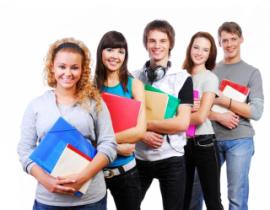 ПРИНЦИП АКТИВНОСТИ
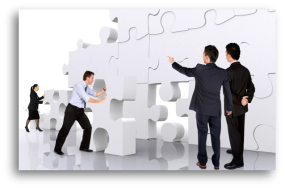 Профессию 
надо активно искать самому. 
В этом большую роль играют :
Практическая проба сил в различных пространствах;
Встречи со специалистами, экскурсии, чтение литературы;
Посещение учебных заведений в «Дни открытых дверей»;
Самостоятельное обращение к психологу или профконсультанту
ПРИНЦИП СОЗНАТЕЛЬНОСТИ
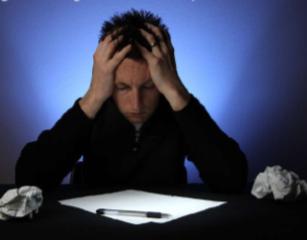 Правильно выбрать
 профессию
 может человек, 
четко осознавший:
Чего он хочет (осознающий свои цели, желания, интересы, склонности) 
Кто он есть (знающий свои личностные и физиологические особенности)
Что он может (знающий свои способности, склонности, дарования)
Что от него потребует работа и трудовой коллектив
ПРИНЦИП СООТВЕТСТВИЯ
Выбираемая профессия должна отвечать (соответствовать) интересам, склонностям, способностям, состоянию здоровья человека и одновременно потребностям общества в кадрах
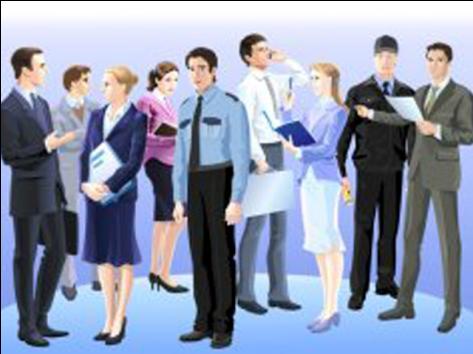 ПРИНЦИП РАЗВИТИЯ
Отражает идею необходимости развивать в себе  качества, которые нужны для любой профессии, а также те, которые нужны для выбранной профессии
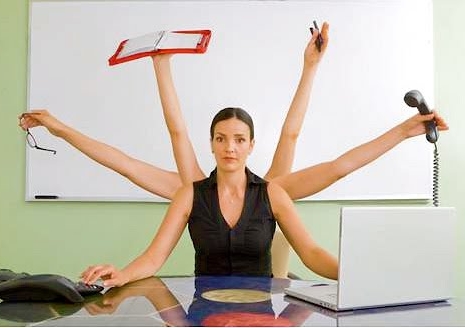 УСЛОВИЯ ОПТИМАЛЬНОГО ВЫБОРА ПРОФЕССИИ
МОГУ
ХОЧУ
НАДО
зона оптимального выбора профессии
ОШИБКИ ВЫБОРА ПРОФЕССИИ
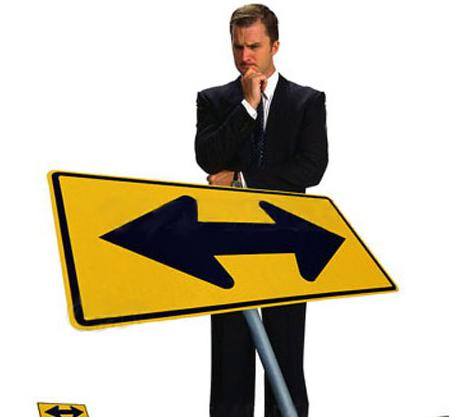 Незнание правил выбора профессии
Незнание самого себя
Незнание мира профессий
I. НЕЗНАНИЕ ПРАВИЛ ВЫБОРА    ПРОФЕССИИ
Выбор профессии за компанию
Перенос отношения к человеку на саму профессию
Отождествление учебного предмета с профессией
Ориентация сразу на профессии высокой квалификации
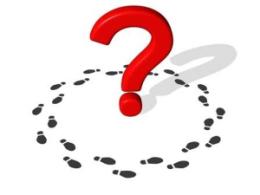 II. НЕЗНАНИЕ САМОГО СЕБЯ
Незнание или недооценка своих физических особенностей
Незнание или недооценка своих психологических особенностей
Неумение соотнести свои способности с требованиями профессии
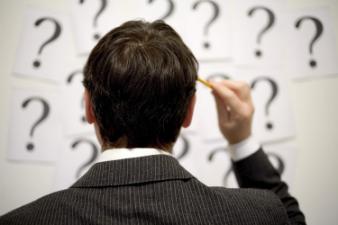 III. НЕЗНАНИЕ МИРА ПРОФЕССИЙ
Предубеждение в отношении престижности профессии
Увлечение только внешней стороной профессии
Незнание требований профессии к человеку
Устаревшие представления о характере и условиях труда конкретной профессии
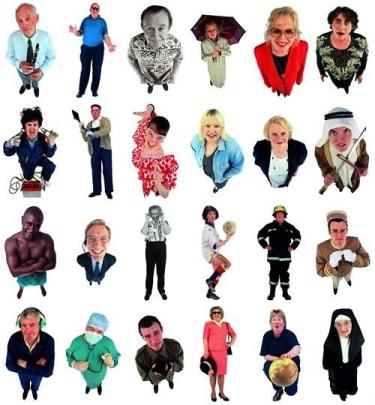 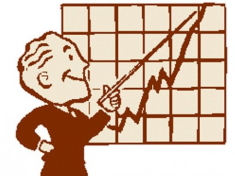 ЛИЧНЫЙ ПРОФЕССИОНАЛЬНЫЙ ПЛАН
1.Главная цель (кем я буду, каким буду, чего достигну)
2.Цепочка ближайших и более отдаленных конкретных целей (чему и где учиться, перспективы повышения мастерства)
3. Пути и средства достижения ближайших целей (беседы с людьми, проба сил, самообразование, подготовительные курсы, поступление в учебное заведение)
4.Внешние условия, препятствующие достижению целей (трудности, возможные препятствия, возможное противодействие тех или иных людей)
5.Пути и средства достижения ближайших целей (беседы с людьми, проба сил, самообразование, подготовительные курсы, поступ-ление в учебное заведение)
6.Внешние условия, препятствующие достижению целей (трудности, возможные препятствия, возможное противодействие тех или иных людей)
СХЕМА ЛИЧНОГО ПРОФЕССИОНАЛЬНОГО ПЛАНА
ХАРАКТЕРИСТИКА ПРОФЕССИОНАЛЬНОГО ПЛАНА
Определенность, ясность плана (если человек указывает на единственную профессию и соответствующий тип учебного заведения)
Полнота плана (когда учтены все необходимые факторы выбора профессии: направленность интересов, склонностей, способностей, состояния здоровья, уровень образования и т.д.)
Устойчивость плана во времени (как уверенность в правильности выбора и помехоустойчивость в стремлении к его осуществлению)
Реалистичность плана (как опора на реальные социальные и психологические возможности реализации выбора)
Моральная оправданность плана (если мотивы выбора профессии относятся к содержанию деятельности будущей профессии)
Логическая обоснованность (как соотнесение склонностей и способностей человека с требованиями профессии)
  Внутренняя согласованность с другими жизненными целями (семейными, общественными, личностными)
Согласованность плана с потребностями рынка труда в кадрах Вашей профессии
ПРИНЯВ РЕШЕНИЕ, НЕ ОТСТУПАЙТЕ ПЕРЕД ТРУДНОСТЯМИ!
БУДЬТЕ  НАСТОЙЧИВЫ
 В ДОСТИЖЕНИИ СВОИХ ЦЕЛЕЙ!
Пройди тест «Карта интересов»
https://psytests.org/profession/mapG-run.html